Reassessing Additionality: Leveraging New Insights and Developments
ECG Meetings 
March 2025
Rome, Italy
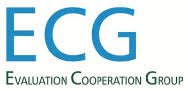 Agenda
Purpose
A complex but critical conceptAdditionality
Additionality
For most MDBs, Additionality is included in founding charters, articles of agreement, key operating principles, or strategy documents.
First, MDB Principles to Support Sustainable Private Sector Operations(2012), then the MDBs’ Harmonized Additionality Framework (2018) for non-sovereign or private sector operations broadly defined additionality as a contribution beyond what is available in the market and [which does] not crowd out the private sector.
For most MDBs, Additionality is the unique value the MDB adds to the project …​
MDB’s Harmonized Additionality Framework provides definition and typology for Additionality types (financial and non-financial), governance, operationalization, and evidence.
Additionality Stock-taking
In 2020, the ECG set up a Working Group to look into the definitions, assessment methods and reporting of Additionality by MDBs and hired a consultant to produce a report on the topic.
In December 2020, the consultant prepared a paper “Additionality: A Stocktake and Discussion of MDB Approaches”
2020 ECG Additionality Review Recap
Several MDBs examined Additionality since the last ECG review
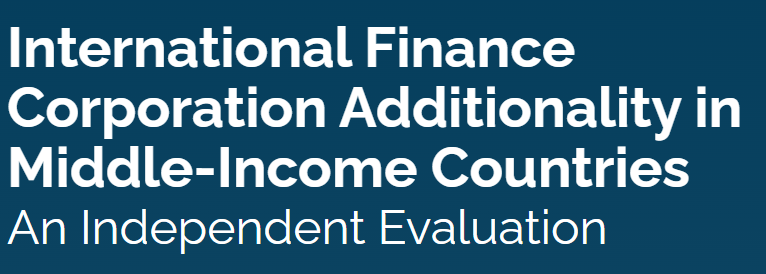 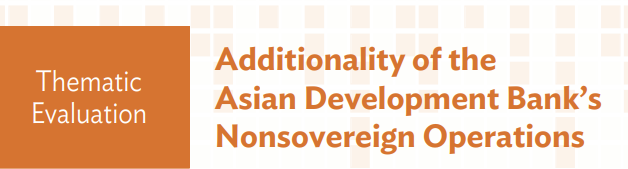 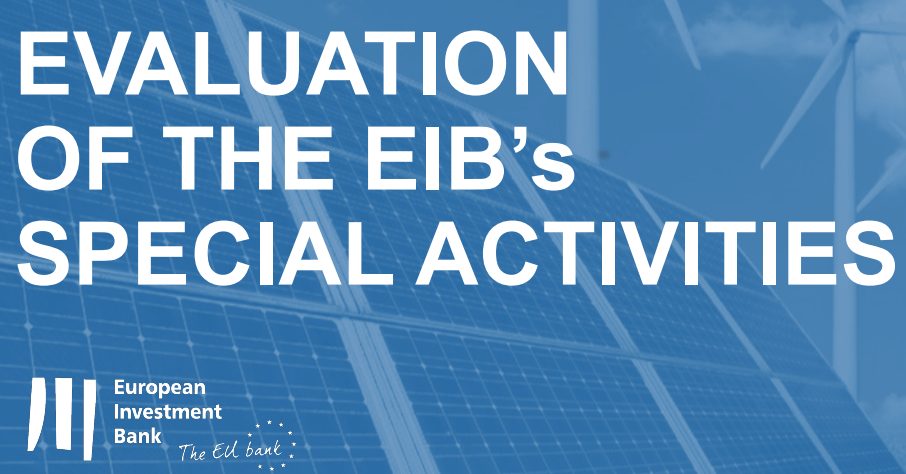 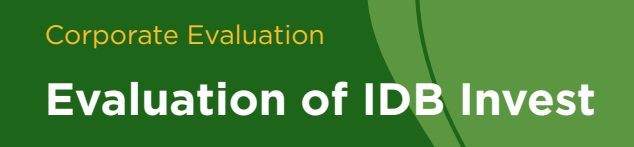 Convergence    (full:●, some:◐ none:⭘
OECD DAC Additionality-Different from the MDB approaches but convergence towards MDB additionality types
Discussion to Decide Whether…